INSPECTION POLICIES & PROCEDURES
Class A Certification Requirements
Inspector's Role and Responsibilities
Identify safety related deficiencies.
Take appropriate action.
Perform a thorough inspection.
Accurately determine the condition of the bridge components.
Rate elements in accordance with established criteria (BIM Manuals).
Rating consistency between inspectors
Identify deficiencies and recommend appropriate and timely maintenance.
Inspector's Role and Responsibilities
Properly document required items on the appropriate inspection form.

Provide additional documentation to back up ratings and maintenance recommendations.

Verify, update or collect necessary inventory information.
Cl. A Inspector Skills
Able to recognize safety related deficiencies.
Be decisive in taking appropriate action.
Accurately determine the condition of bridge components.
Thorough and complete understanding of the rating system.
Know the appropriate ratings for the full range of conditions encountered. 
Able to recognize maintenance requirements and make appropriate maintenance recommendations.
Good written communication skills to produce a high quality inspection report.
Class of Inspectors
Class A
Qualified to perform a Level 1 inspection on all major bridges, standard bridges, culverts, signs, and watercourse training structures (ALL structure types).
Class B certification is a pre-requisite for Class A certification

Class B
Qualified to perform a Level 1 inspection on standard bridges, culverts, and watercourse training structures only.
Inspectors are classified as Class A or Class B and are certified to carry out inspections of bridge structures on public roads as follows:
Class A Certification Requirements
Civil Engineering Degree OR Civil Engineering Technologist Diploma
Or equivalent combination of education and experience that is acceptable to Alberta Transportation.

Certification process is 4 Stages:

Stage 1:
Current Class B Certification and completed minimum of 75 inspections.
Successful completion of Alberta Transportation Class A BIM Training Course (5-day course – 70% average score required).
Class A Certification Requirements
Stage 2 – Mentorship Program:
Successful completion of mentorship program.  
Mentor is Class A with minimum 6 years of certification and approved by AT. 
Complete a minimum of 45 training sites under guidance of mentor.
Begin program by inspecting 10 different structure types together with mentor (these 10 can count toward total if complete inspections are done).
Mentor reviews 1st 10 reports and recommends remaining 35 training sites.
Minimum 60% of the 45 sites must have a maximum structural condition rating of 45% and Superstructure must be accessible.
Variety of structure types (note that sign bridges do not count in training or re-certification.
Class A Certification Requirements
Stage 2 – Mentorship Program – continued:
Letter of Recommendation from mentor. 
Provide pdf copies of training inspections with mentor comments and other communication and feedback during mentoring program.
Summary spreadsheet.

Stage 3:
Certification exam (minimum 75% score required)

Stage 4:
Test inspections at 3 sites – completed in 1 day and using blank forms. 
Sites previously benchmarked by AT or rep and reviewed for acceptability by AT
Class A Certification Requirements
Stage 4 - continued:
Stage 3 and 4 can be done in reverse order
If failure of any stage of process, then:
one chance to redo that stage.
Two failures of any stage requires process to be re-started at Stage 1.

Certification after all 4 stages have been successfully completed and with approval from Director of Bridge Engineering. 
Certification is valid until next certification renewal date – normally 3 years
Class A Re-Certification Process
Active involvement in BIM and acceptable performance
In order to be re-certified, inspectors must meet one of the following criteria:
Performed minimum average rate of 2 BIM inspections per month during previous 3-year period (50% must be major bridges & exclude signs) - or – 
Performed a min average rate of 1 BIM inspection per month during previous 3-year period (50% must be major bridges & exclude signs) and have been active in management, design, or construction of bridges - or 
Acted as reviewer for min average rate of 2.5 inspections per month during previous 3 years (excluding sign bridges) – or
Acted as AT reviewer for min average rate of 5 inspections per month during previous 3 years (excluding sign bridges) and have been active in management, design, or construction of bridges .
Class A Re-Certification Process
Inspector status is reviewed by AT every 3 years.
Decision on re-certification is made by AT with assistance from Regional bridge staff and possibly Review & Data Entry consultant as required.
Inspectors meeting requirements will be re-certified and notified by AT.
Inspectors not meeting requirements will be asked if they intend to maintain certification. If so, a 3 member AT panel will review inspector’s status and make recommendation to Director of Bridge Eng.
Panel may develop a plan for inspector – typically writing re-certification exam and 5 test sites.
Following is the link to the Certification and Re-Certification Process for bridge inspectors: https://open.alberta.ca/publications/bridge-inspection-and-maintenance-bim-system-inspector-certification-process
Levels of Inspection
All levels of inspections must be performed by a certified inspector

Most bridge structures can be visually inspected by a qualified inspector on a routine basis. (Level 1)

Some structures or their components will require a specialized inspection (Level 1.5 or 2) to:
accurately determine their condition
gather additional information 
access components that are not fully accessible during routine Level 1 inspections
Levels of Inspection
Level 1 Inspection
A general inspection
Primarily visual
Requires completion of the Level 1 BIM inspection report
Use of basic tools and equipment

Level 1.5 Inspection
Level 1 inspection but within arms reach of all bridge elements using manlift, snooper or other specialized access equipment and traffic control.
Levels of Inspection
Level 2 Inspections
In-depth inspection gathering quantitative information - all structure types.
Completion of the appropriate Level 2 inspection report (e.g. SBM, TCR, CDK, VCL, UTS) and Level 1 report.
Use of specialized knowledge, equipment or procedures
Generally, requires traffic control (exceptions might be TCR, SBM)
Performed by certified Cl. A inspector (exception is SBM).
Inspection Frequency
Level 1 inspections at minimum frequency required by policy on a cycle not exceeding:
All structures located on roadways designated as Level 1 or Level 2 in accordance with the Provincial Highway Service Classification – every 21 months.
All structures located on roadways designated as Level 3 or Level 4 in accordance with the Provincial Highway Service Classification – every 39 months.
Major bridges on local roads - 39 months.
Standard bridges and culverts on local roads - 57 months.
All new structures – as part of final construction completion.
After significant maintenance or rehabilitation.
Frequencies provide the benefit of inspecting during different seasonal conditions.
Level 1.5 and Level 2 inspections on a prescribed cycle or an “as required” basis.
Inspection Frequency
In special circumstances (e.g., park roads with summer access only) Department may modify frequency.   
A shorter cycle may be appropriate depending on:
age of the structure.
traffic characteristics.
known deficiencies.
inaccessibility of a component or element.
If a shorter cycle is necessary, make recommendation in “Special Comments For Next Inspection” box.
Reviewer will flag and notify AT if in agreement
AT will change inspection cycle if in final agreement
A date beyond the next standard cycle date will not be accepted by the system.
Training of Inspectors
Technical Standards Branch manages the delivery of the BIM Class A Bridge Inspection Course 

Regions responsible for field training of  Department Staff

Non-Department staff are responsible to arrange for field training/mentoring after completing 5-day BIM Class A Bridge Inspection Course by engaging  appropriate mentor (Stage 2 Mentorship program described earlier)
Responsibility for Inspection:                  Technical Standards Branch
Develop and manage the BIM System.
Develop and monitor standards, policies and procedures.
Perform audit inspections with assistance from Regions as required
Provide technical support to Regions.
Maintain and oversee updating of inventory databases.
Refer to Section 2.2 and 2.4.1 for further information
Responsibility for Inspection:                     Regions
Manage inspection programs for Provincial Roads and major bridges on Local Roads through BIM inspection consultant.
Carry out ad hoc inspections.
Arrange for specialized inspections by others.
Review and accept Inventory updates
Review and accept of AT managed inspection reports
Accept data entry of LRA inspection reports
Initiate appropriate action where deficiencies are identified.
Provide technical support to LRA’s as resources permit.
Responsibility for Inspection:                        Local Road Authorities
Manage BIM inspection program for Standard bridges and Culverts on local roads. Ensure inspections are in compliance with BIM.
Control and manage all bridge structures in their jurisdictions.
Monitor all bridge structures as required.
Report hazardous or structural element concerns (rated 2 or less), or changes to load, width, or height weight to BM and BPS.
Perform maintenance, rehabilitation, replacement.
Advise appropriate authority (e.g. TRAVIS-MJ) of load restrictions/changes
Refer to Sections 2.3 and 2.4.2 for further information.
Responsibility for Inspection:                             All Inspectors
Inspectors must follow established guidelines that define reporting procedures to ensure that:

Proper action is initiated when safety related concerns are identified.
Information is reported in a systematic and organized manner.
Proper expertise is applied to inspection and maintenance.
Follow-up is done for maintenance recommendations.
Responsibility for Inspection:                             All Inspectors
Use the appropriate BIM report for inspections.
Carry blank forms for possible structure changes
Assign ratings according to BIM system
Provide ratings that are consistent with explanations and supporting documentation
Gather sufficient information and data to initiate structure change when encountered 
Verify or revise inventory data on the inspection form
Provide missing inventory data.
Responsibility for Inspection:                             All Inspectors
Condition ratings of 4 or less the inspector must 
provide an explanation of condition.
supplement with a photo of condition.
Condition ratings of 3 or less the inspector must
make appropriate recommendation for maintenance or monitoring .
supplement with photos - also sketches, measurements if needed.
consider decreasing the next inspection date.
Hazardous conditions or structural load carrying elements rated 2 or less must be reported within 48 hours to the Regional Bridge Manager and Bridge Preservation Specialist if structure managed by AT. If structure managed by LRA, report to LRA only.
Rating of 1 on a critical element or danger of imminent failure, take immediate steps to close or restrict traffic and phone call notification to LRA or BM & BPS within 12 hours.
Report any deficient signage to the appropriate road authority as soon as possible.
Responsibility for Inspection:                              All Inspectors
Send completed inspection forms with all supporting documentation to Department’s BIM consultant for review and entry of inventory updates and inspection data into BIS

Inspection reports are returned to the inspector if requirements are not met
Inspector must revise report and resubmit to the BIM consultant

Inspector should contact the BIM consultant or the Bridge Manager if there are concerns or questions about the review process

Monitor and maintain certification.
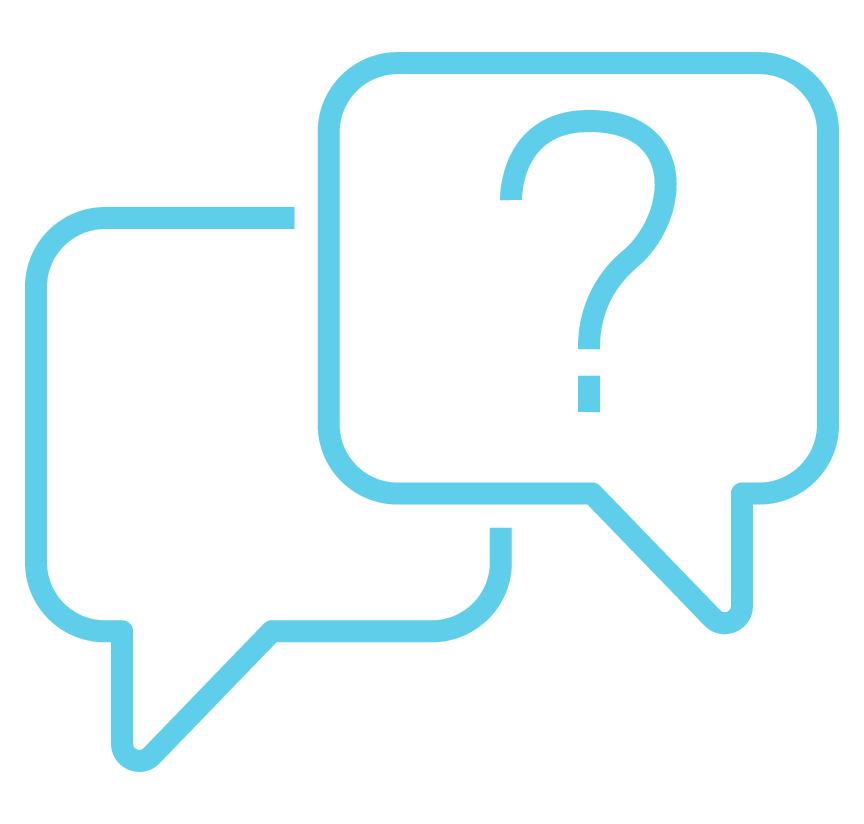 Questions?